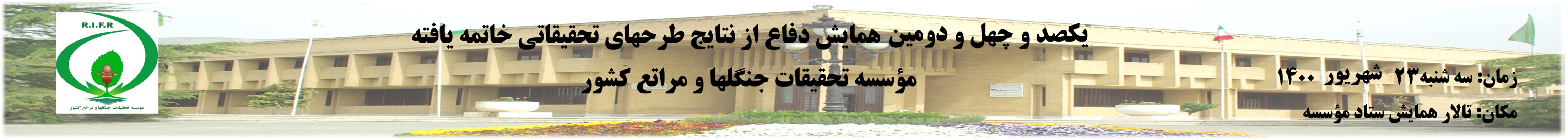 چکيده
عنوان طرح (عنوان مقاله با قلم  B Titr  و اندازه 44  پررنگ)
مجري:  نام و نام خانوادگي مجري (واحد اشتغال مجري)
همكاران:
كد مصوب طرح:
به‌منظور يكسان‌سازي مجموعه لازم است كه همة مقالات پوستري با طرحي يكسان و كاملاً هماهنگ تهيه و تايپ شوند. 
اندازه پوستر بايد 84*118 سانتيمتر باشد. 
ضروري است عنوان همايش و لوگوهاي بالاي پوستر حفظ شود.
براي ساخت پوستر، از نرم افزار مايكروسافت پاورپوينت نسخة 2003 به بعد استفاده كنيد. 
عنوان مقاله با قلم  B Titr  و اندازه 44  پررنگ تايپ شود.
عنوان زيربخش‌ها با قلم B Nazanin  و اندازه 32 تايپ شود.
براي نگارش متن (مقدمه،‌روش كار و نتايج و .... ) با قلم B Nazanin  و اندازه 28 تايپ شود.
براي نگارش بخش هاي لاتين بايد از قلم Times New Roman  با اندازه فونت 26استفاده شود. 
توصيه مي شود در تهيه پوستر بيشتر از تصوير و نمودار استفاده کنيد و سعي نماييد خلاصه اي کوتاه از مطالب هر بخش را در قسمت تعيين شده قرار دهيد.
متن وتصوير (مقدمه،‌روش كار و نتايج و .... ) 
قلم بي لوتوس28
با توجه به سليقه پژوهشگر اين قسمت مي تواند تغييريابد.